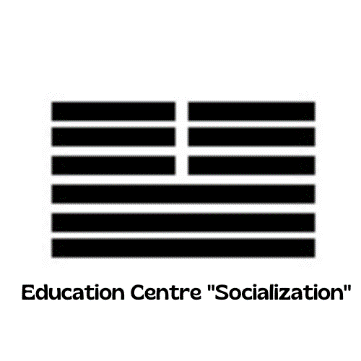 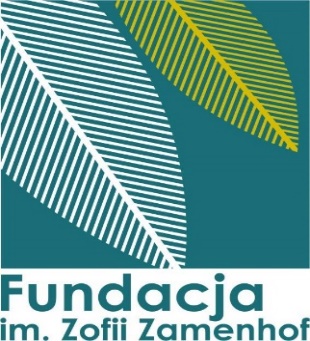 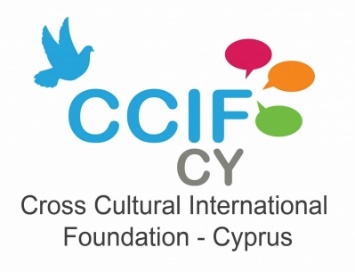 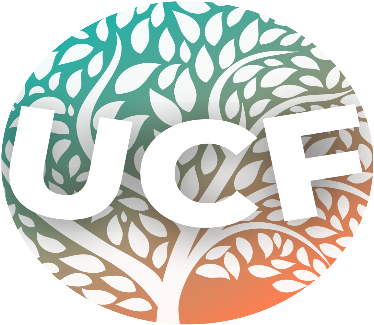 Δημιουργικό κουτί: Προώθηση καινοτόμων προσεγγίσεων για την οικοδόμηση εκπαιδευτικών μορφών στην εργασία με νέους
ΘΕΩΡIΑ ΤΗΣ ΔΗΜΙΟΥΡΓΙΚOΤΗΤΑΣ ΓΙΑ ΤΗΝ ΕΚΠΑIΔΕΥΣΗ ΤΩΝ ΝEΩΝ
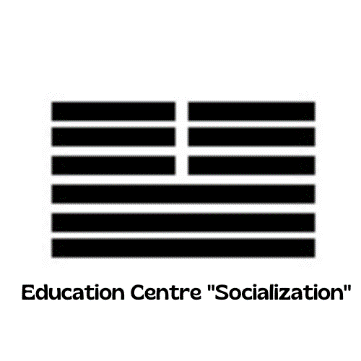 Αναπτύχθηκε από: Κέντρο Εκπαίδευσης "Κοινωνικοποίηση"
Το έργο αυτό χρηματοδοτήθηκε με την υποστήριξη της Ευρωπαϊκής Επιτροπής.Έργο No : 2021-1-PL01-KA220-YOU-000028673Η παρούσα ανακοίνωση αντανακλά τις απόψεις μόνο του συγγραφέα και η Επιτροπή δεν ευθύνεται για οποιαδήποτε χρήση των πληροφοριών που περιέχονται σε αυτήν.
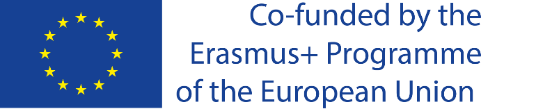 προϊόν
διαδικασία
Προσεγγίσεις για την κατανόηση της έννοιας της δημιουργικότητας
προσωπικά χαρακτηριστικά
εξωτερικοί παράγοντες
Πρώτη διάσταση
Δεύτερη διάσταση
Η έννοια της δημιουργικότητας
καθημερινό φαινό
έννοια της χρησιμότητας
όλοι μπορούν να είναι δημιουργικοί
αναφέρεται σε υλικές ή πρακτικές μεθόδους για την αξιολόγηση της χρησιμότητας νέων ιδεών
ο καθένας πρέπει να συμμετέχει στις δημιουργικές διαδικασίες
Η διαδικασία της δημιουργικής σκέψης
Εντοπισμός προβλημάτων και εγκατάσταση
Ικανότητα να παράγει πολλές ιδέες ταυτόχρονα
Ικανότητα παραγωγής ιδεών με διαφορετικές έννοιες
Ικανότητα να προβάλλει σπάνιες, μη  τυποποιημένες ιδέες
Ικανότητα βελτίωσης των προτεινόμενων ιδεών
Ικανότητα ανάλυσης και σύνθεσης πληροφοριών για την επίλυση προβλημάτων
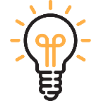 Η δημιουργικότητα είναι η ανάδυση της ευαισθησίας στα προβλήματα, στο έλλειμμα ή στη δυσαρμονία της υπάρχουσας γνώσης (P. Torrance, 1988).
Εξηγήστε αυτόν τον ορισμό και δώστε παραδείγματα από την πρακτική σας!
Γνωστική ευελιξία
Σκέφτεστε πολλές έννοιες ταυτόχρονα ή μετακινηθήτε αβίαστα μεταξύ δύο διαφορετικών ιδεών
Διαδικασίες δημιουργικότητας
Κατανόηση και σκέψη για σύνθετες πραγματικές έννοιες που δεν συνδέονται με συγκεκριμένα πράγματα. Π.χ. η ιδέα της ελευθερίας του χιούμορ
Αφηρημένη σκέψη
Σχεδιασμός
Σκέψη και οργάνωση ιδεών και δραστηριοτήτων για την επίτευξη ενός συγκεκριμένου στόχου
Εργασία μνήμης
Βραχυπρόθεσμη διατήρηση, επεξεργασία και διαχείριση πληροφοριών
Στάδια δημιουργικότητας
ανάληψη κινδύνου
λογική σκέψη
περιέργεια
Χαρακτηριστικά των δημιουργικών προσωπικοτήτων
προσανατολισμός στη καινοτομία
δεκτικότητα σε νέες γνώσεις
ανοχή στην ασάφεια
ανεξάρτητη κρίση
διευρυμένα ενδιαφέροντα
διέσθηση και δυνατά συναισθήματα
πρωτοτυπία
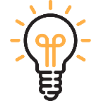 Παρακαλώ εξηγήστε πώς αυτές οι συνθήκες μπορούν να αναστείλουν τη δημιουργικότητα:
Επίβλεψη, 
Αξιολόγηση, 
Βραβεία, 
Ανταγωνισμός,
Συνεχής έλεγχος,
Περιορισμός της επιλογής, 
Αυξημένες προσδοκίες (πίεση). 

Δώστε παραδείγματα!
Ορισμός της δημιουργικότητας: η ικανότητα να δημιουργείς μοναδικές ιδέες που μπορούν να βοηθήσουν στην επίλυση προβλημάτων, να δημιουργήσουν αποτελεσματικές αλληλεπιδράσεις ή απλώς να διασκεδάσουν.
Δημιουργικό κουτί: Προώθηση των καινοτόμων προσεγγίσεων για την οικοδόμηση εκπαιδευτικών μορφών στην εργασία με νέους
Σας ευχαριστούμε
Επικοινωνήστε μαζί μας:
Κέντρο Εκπαίδευσης "Κοινωνικοποίηση", Rezekne, Λετονία
Επικοινωνία: Δανιλανέ
	      Velta Lubkina
	      Inna Seļgicka
Ηλεκτρονικό ταχυδρομείο: liga.danilane@rta.lv 
	  velta.lubkina@rta.lv
Το έργο αυτό χρηματοδοτήθηκε με την υποστήριξη της Ευρωπαϊκής Επιτροπής.Έργο No : 2021-1-PL01-KA220-YOU-000028673Η παρούσα ανακοίνωση αντανακλά τις απόψεις μόνο του συγγραφέα και η Επιτροπή δεν ευθύνεται για οποιαδήποτε χρήση των πληροφοριών που περιέχονται σε αυτήν.
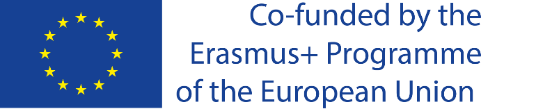